ИСТОРИЯ ЦВЕТНЫХ КАРАНДАШЕЙ

АВТОР-СОСТАВИТЕЛЬ: ЕРШОВА И.М.
.
Каранда́ш (тюрк. karadaš, «кара» — чёрный, «даш» — камень, дословно, — чёрный камень) — инструмент в виде стержня, изготавливаемого из пишущего материала (угля, графита, сухих красок и т. п.) применяемый для письма, рисования, черчения. Часто, в целях удобства, пишущий стержень карандаша вставляется в специальную оправу.
.
В отличие от сравнительно хорошо известного процесса развития производства графитных карандашей, история появления и развития производства цветных карандашей достаточно туманна.
По одним источникам появление цветных карандашей в деревянном корпусе приходится на 1820 год, однако, история использования цветных карандашей в художественных целях уходит еще глубже и первооткрыватели неизвестны.Сегодня, если не брать во внимание специфику изготовления грифеля, процесс производства цветных карандашей с деревянным корпусом ничем не отличается от процесса производства графитных карандашей.
Цветной грифель = соединяющее вещество + цветные пигменты + наполнитель.Соединяющее вещество. Каолин - это клей, который является составной частью грифеля и используется как связующее звено. Это остаток от выветрившегося вулканического полевого шпата. Каолин придает грифелю его форму. Имея очень мягкую структуру, он является наиболее эффективным закрепителем.
Цветные пигменты. Это очень качественно измельченные цветные материалы. Пигмент может быть органическим или неорганическим, натуральным или синтетическим материалом. В основном предпочтение отдается синтетическим материалам.Для производства цветового пигмента используются материалы только высокого качества: стойкие к выгоранию под воздействием света, экологически чистые.
Изготовляется 36 цветовых оттенков в соответствии с международной шкалой оттенков Pantone. Кроме того, возможно выполнение по индивидуальному заказу дополнительных оттенков цветов. Использование высококачественного пигмента дает гарантию не выгорания при воздействии прямых солнечных лучей, а также с течением времени до 100 лет.Наполнители. В качестве наполнителей могут использоваться качественно измельченные каолин и мел.
Графитные и цветные грифели бывают водо-неразмываемые (обычные) или водоразмываемые (акварельные), это достигается разными процессами обработки грифелей.Водо-неразмываемые грифелиДля получения таких грифелей, их погружают в растопленный воск. Воскование грифелей делает их:• более прочными,• легко скользящими по рабочей поверхности,• более интенсивного цвета.
Водо-размываемые грифелиДля получения таких грифелей, их обрабатывают эмульсией. Эмульгирование гарантирует, что штрих, оставленный на рабочей поверхности, при соприкосновении с водой быстро растворится, приняв свойство акварельной краски. Эмульгирование может производиться точно так же, как и воскование, путем окунания грифелей в растворе.
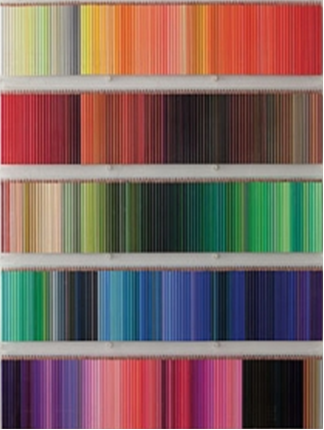 Самым большим набором цветных карандашей в мире по праву можно считать коллекцию, которую выпускает компания Felissimo. Она выпускает упаковки цветных карандашей по 500 штук — а это 500 оттенков! При этом каждый карандашик в упаковке имеет свою собственную историю и даже имя.
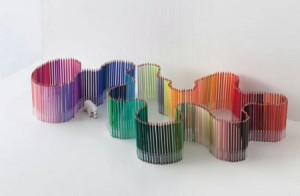 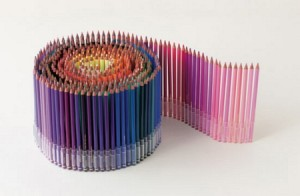 ИНТЕРНЕТ-РЕСУРСЫ
http://ru.wikipedia.org/wiki/Карандаш
http://fakty-o.ru/%D0%9A%D0%B0%D1%80%D0%B0%D0%BD%D0%B4%D0%B0%D1%88
http://ledi.belki.info/wp-content/uploads/2010/08/samyi_bw.jpg
http://ledi.belki.info/wp-content/uploads/2010/08/samyi_bv.jpg
http://ledi.belki.info/wp-content/uploads/2010/08/samyi_bo.jpg